Ini Judul
Ini sub judul
Ini Judul
Ini sub judul
Logo
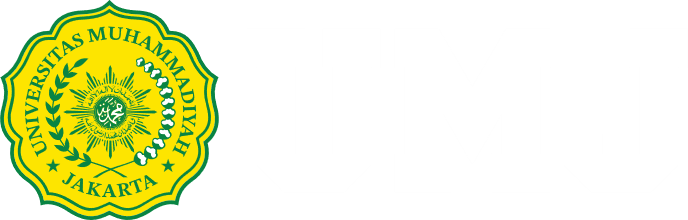 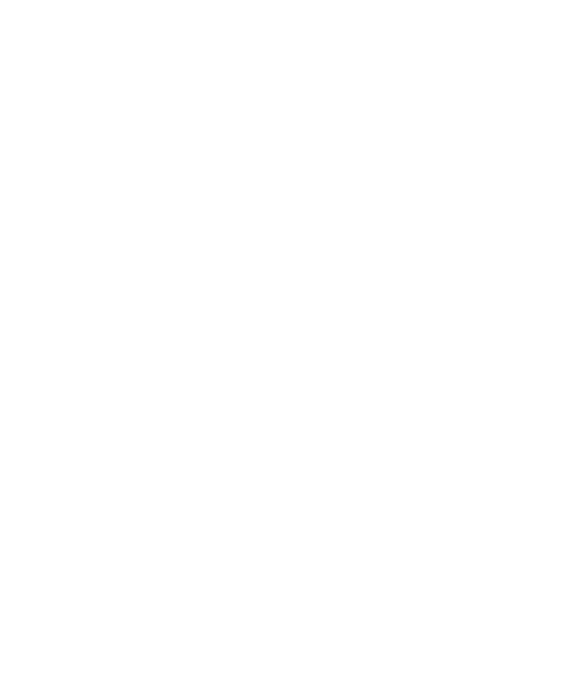 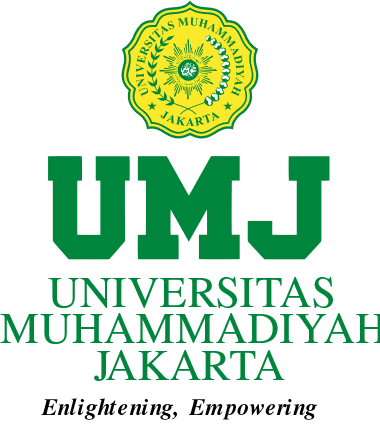 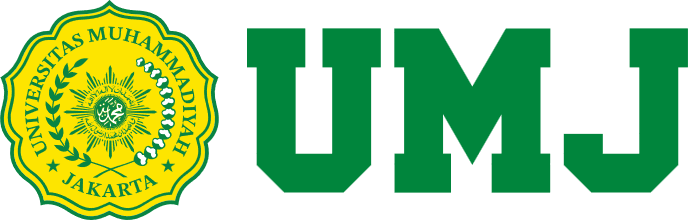